تقرير مادة الرياضيات
اسم الطالب :..............
الصف :
عاشر /..................
الوحدة العاشرة
تحليل البياناتمقاييس النزعة المركزية
المتوسط الحسابي
المتوسط الحسابي لعدد من الفئات : هو مجموع الفئات على عددها
نظرياً : يتم حسابه كما يلي :
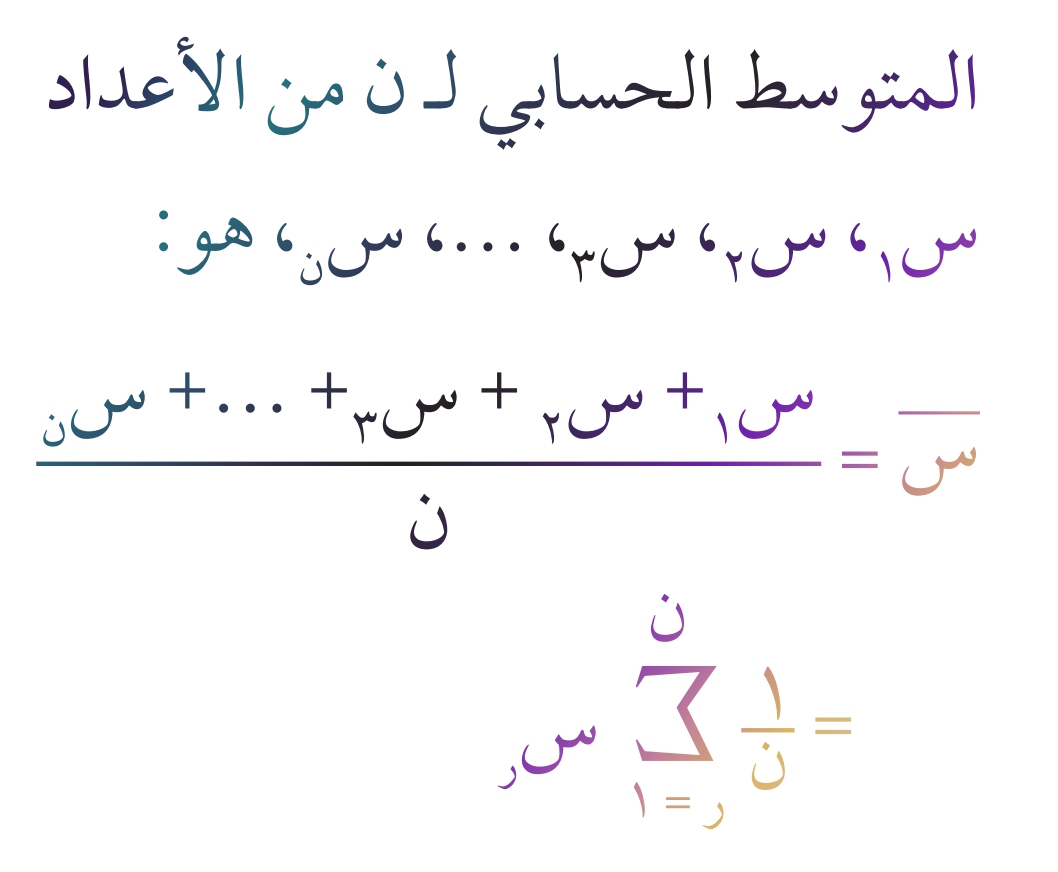 قانون
قانون حساب المتوسط الحسابي :
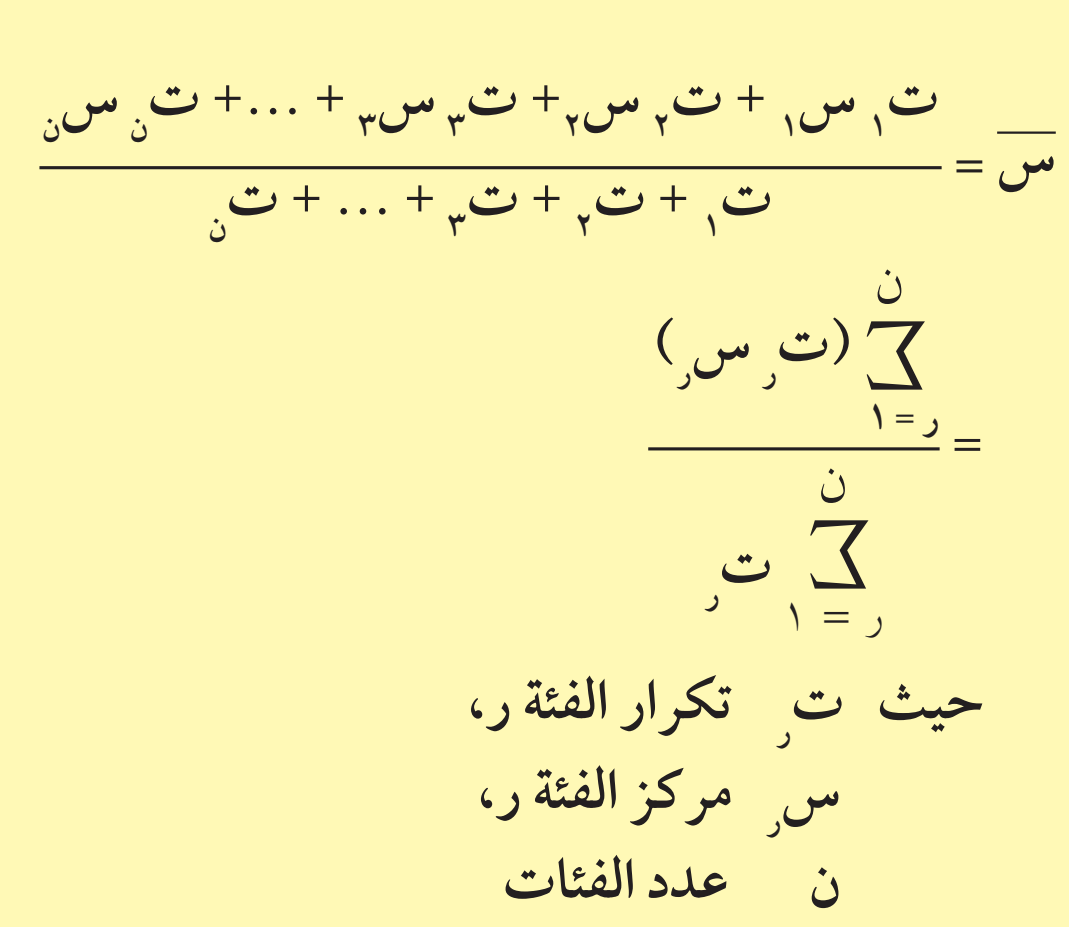 يمكن أيضاً تبسيط الحسابات وإيجاد قيمة تقريبية للمتوسط الحسابي
مثال
يمثل الجدول التالي الأوزان بالكيلوغرام (60)طالب في المرحلة الثانوية . والمطلوب إيجاد المتوسط الحسابي لأوزان هؤلاء الطلاب
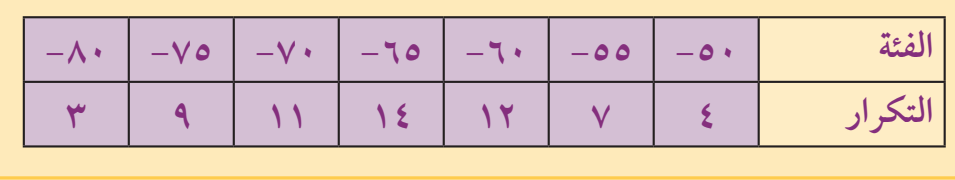 الحل
نكون الجدول التالي باستخدام الآلة الحاسبة
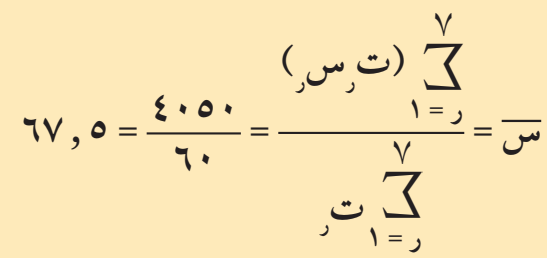 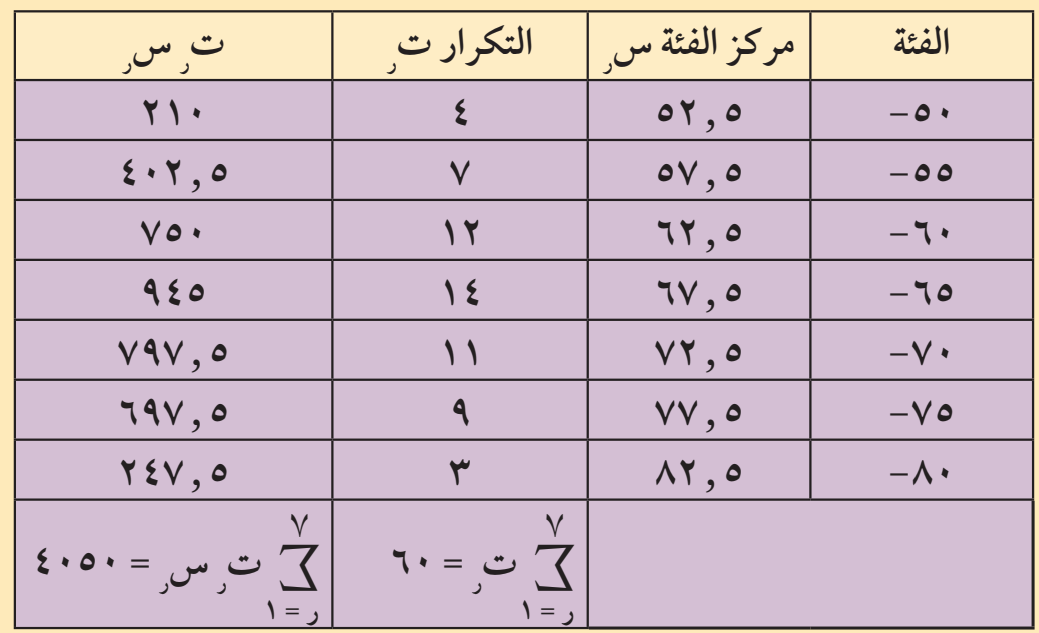 يعني أن :
المتوسط الحسابي لأوزان 60 طالب هو 
67.5 كيلو جرام